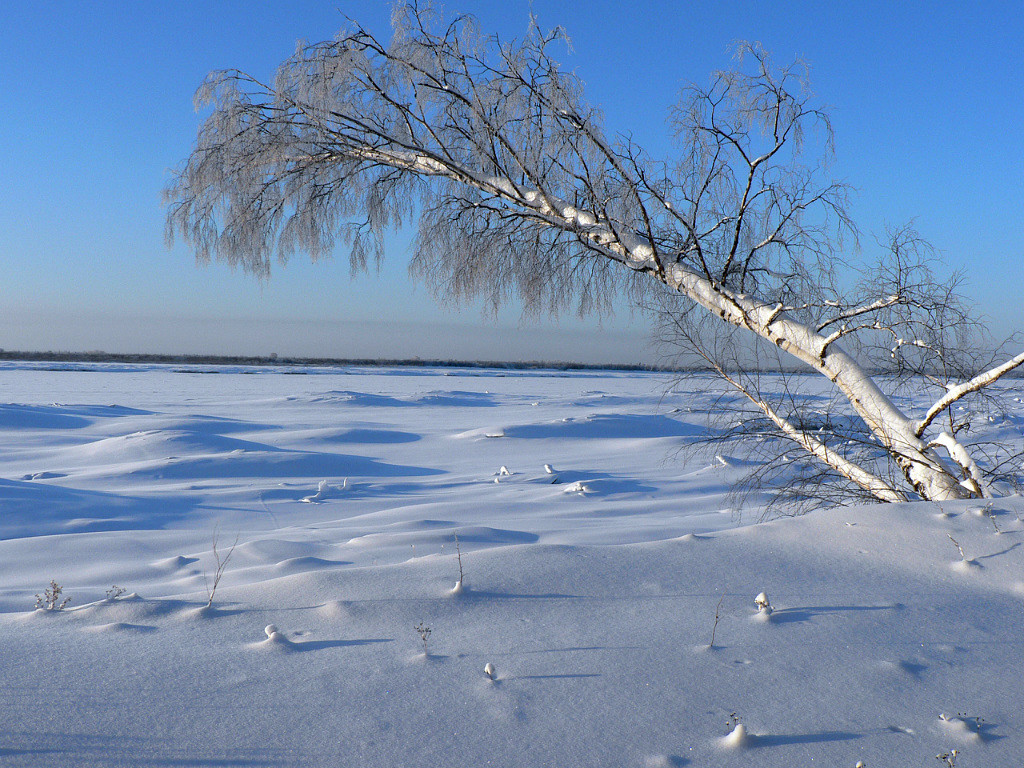 Республика Коми зимой
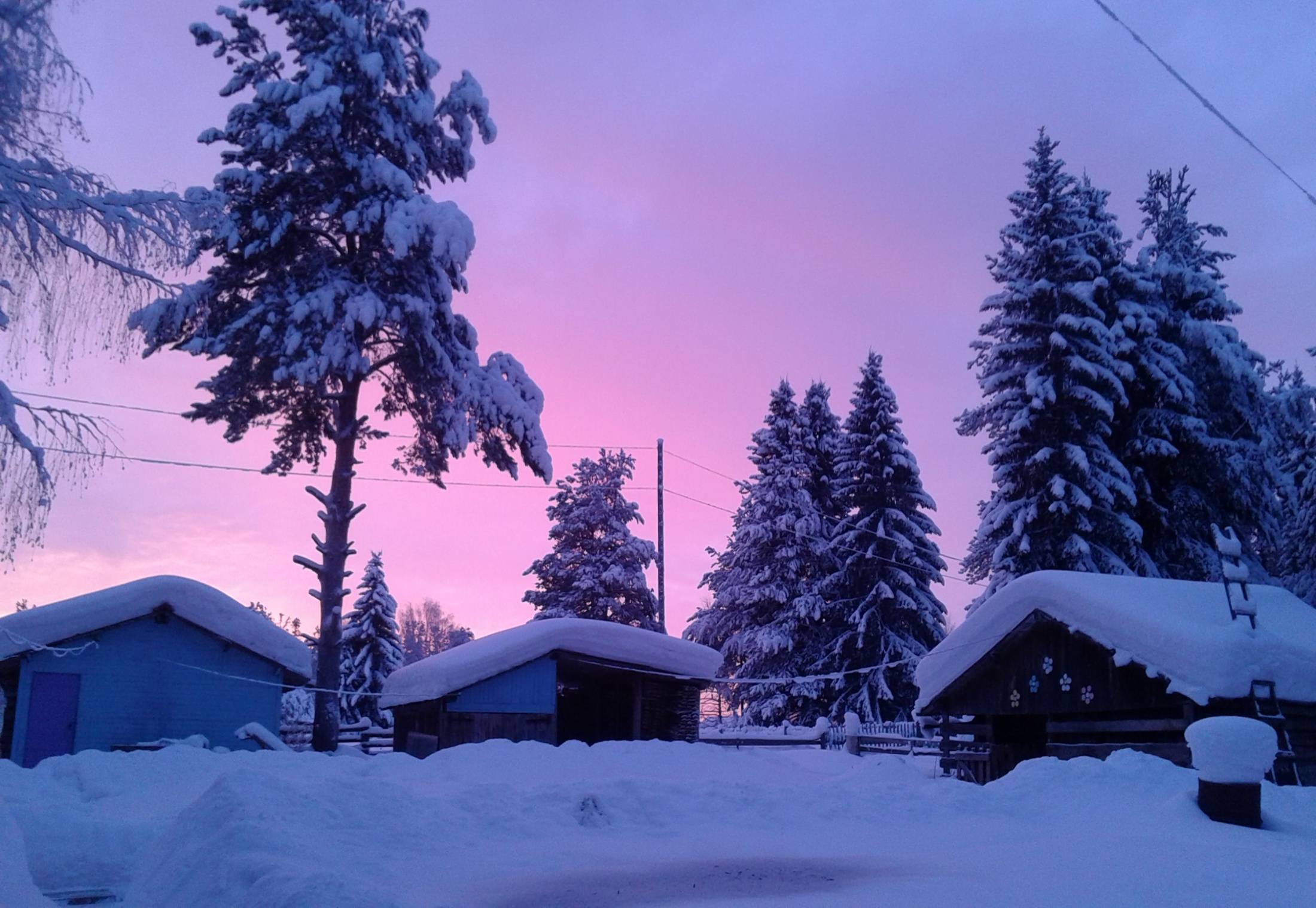 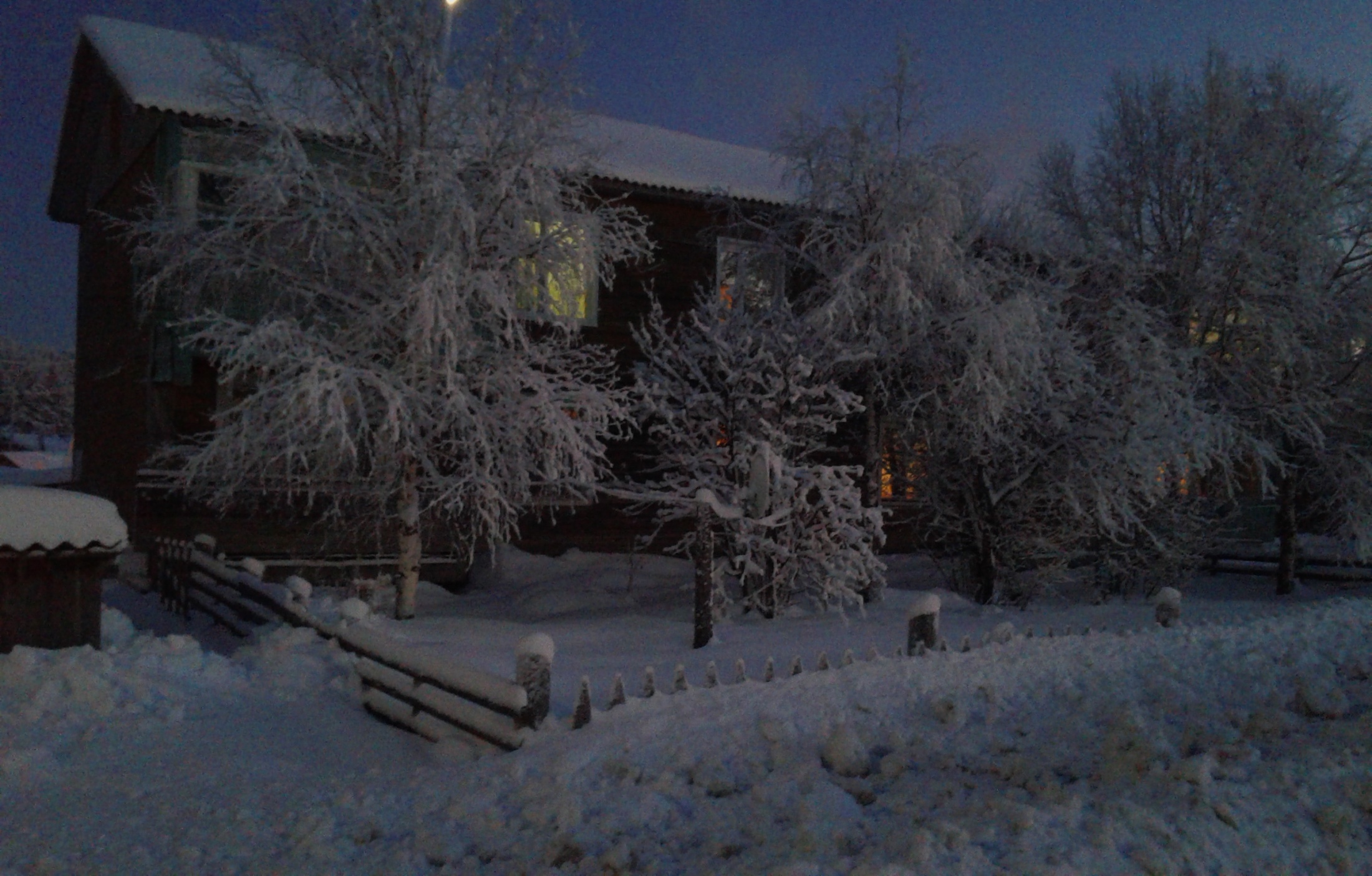 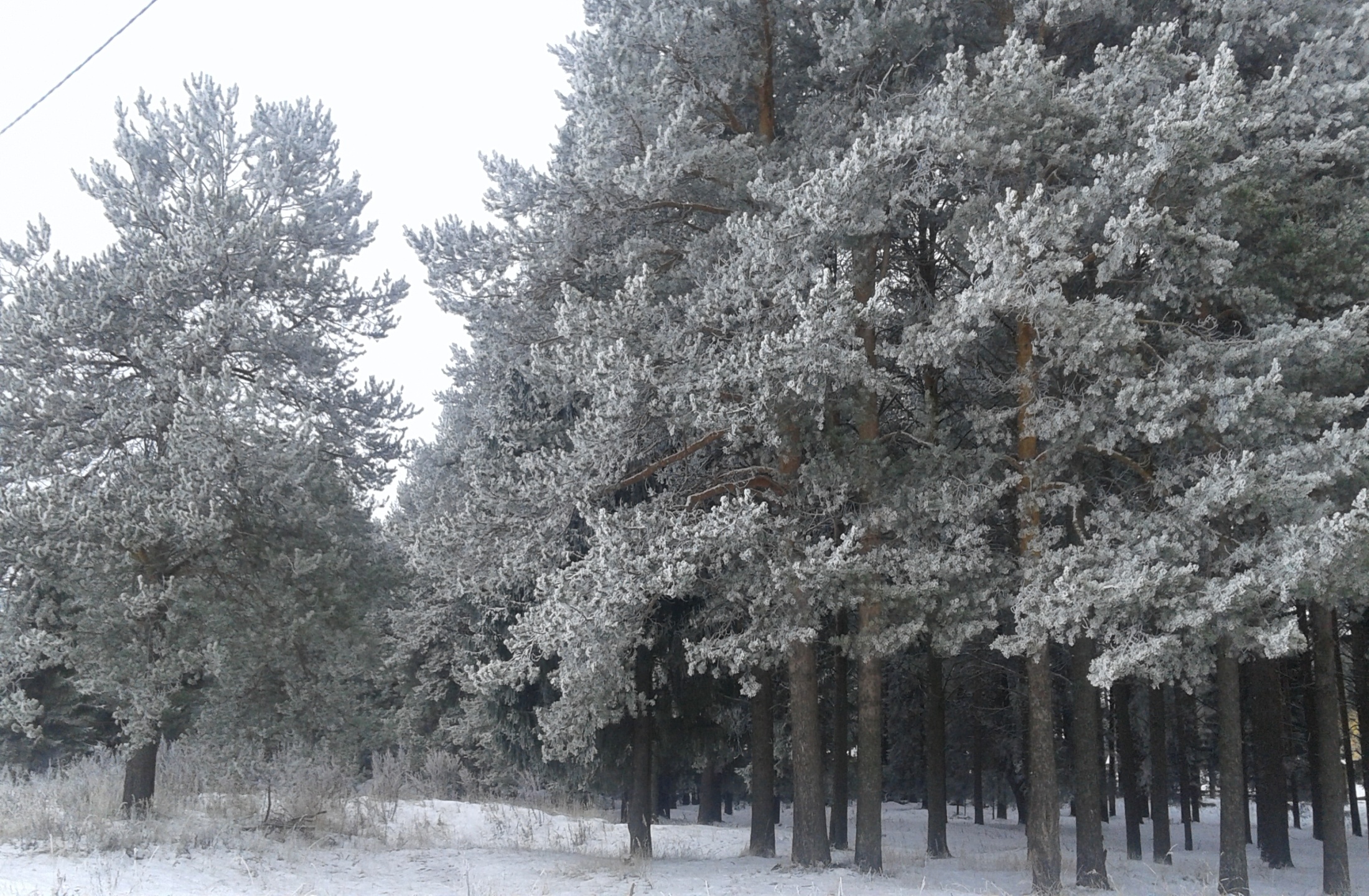 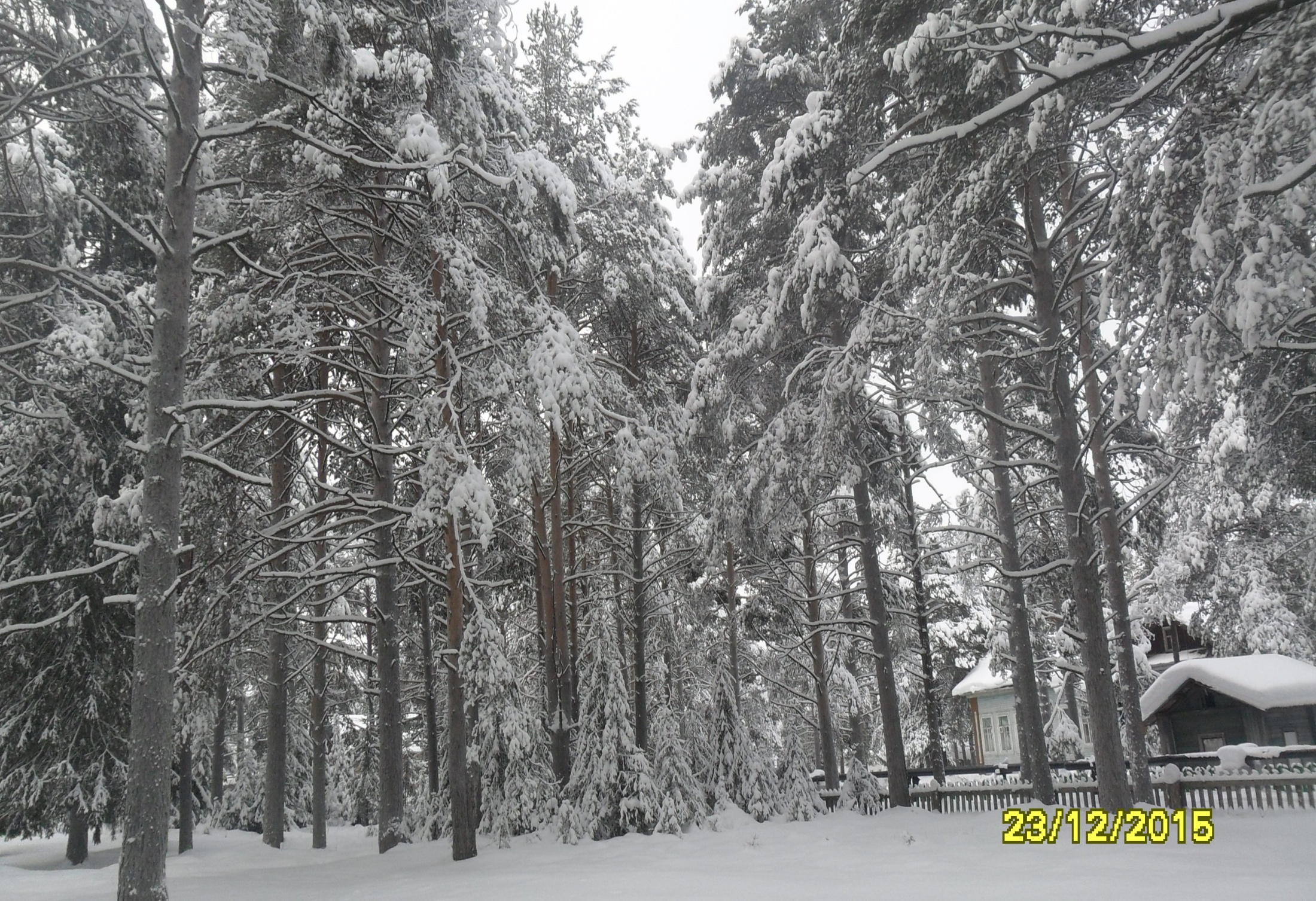 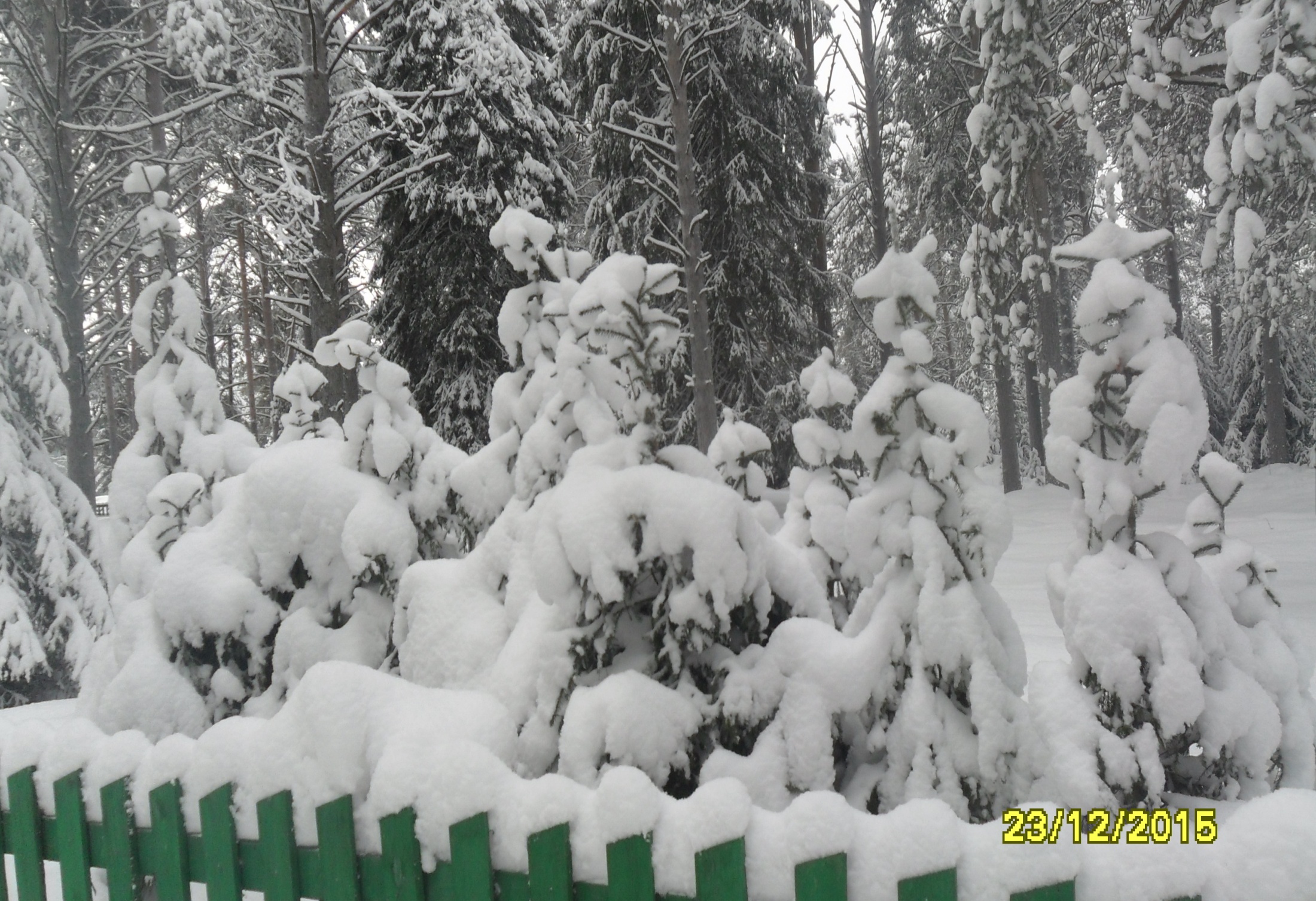 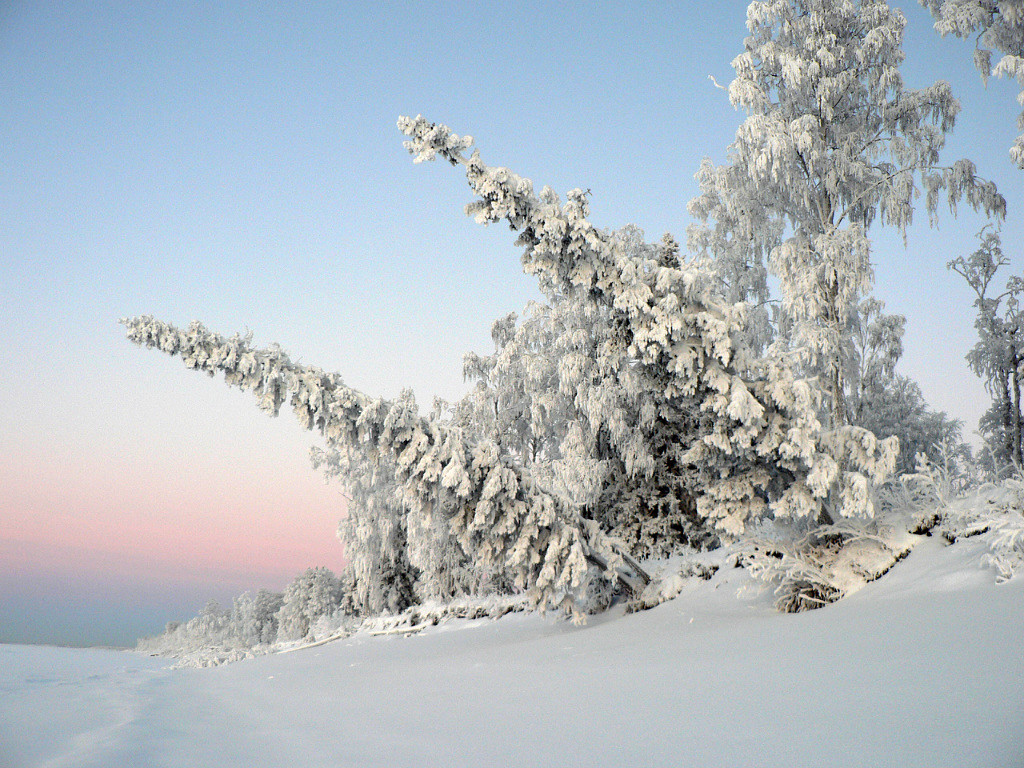 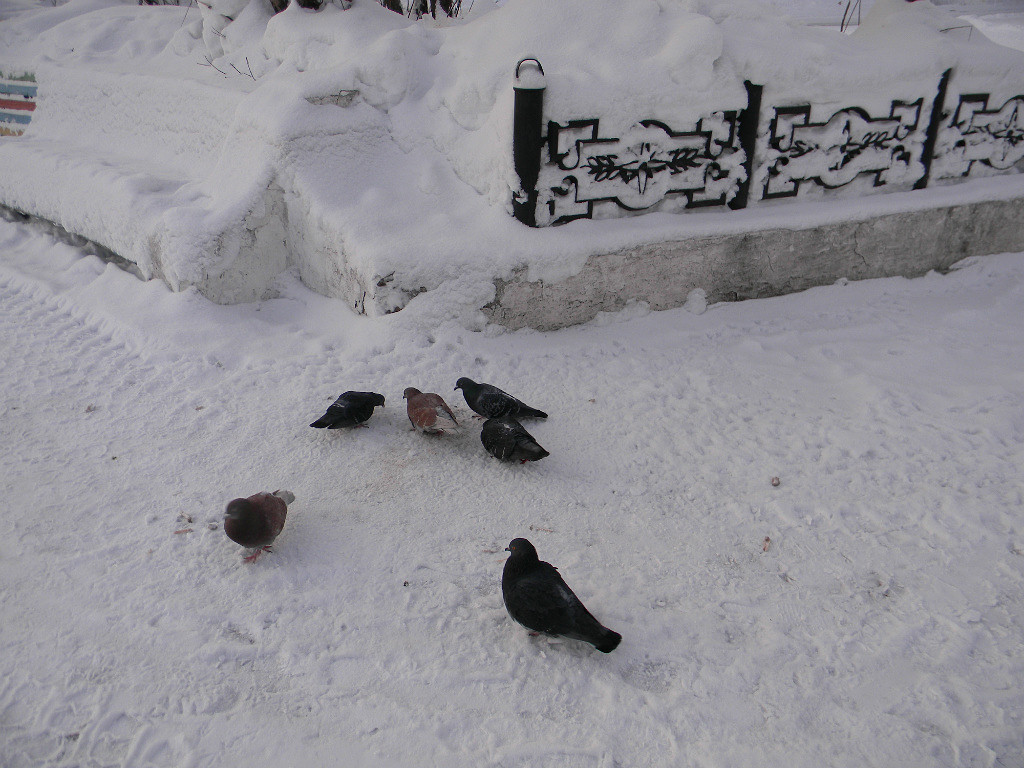 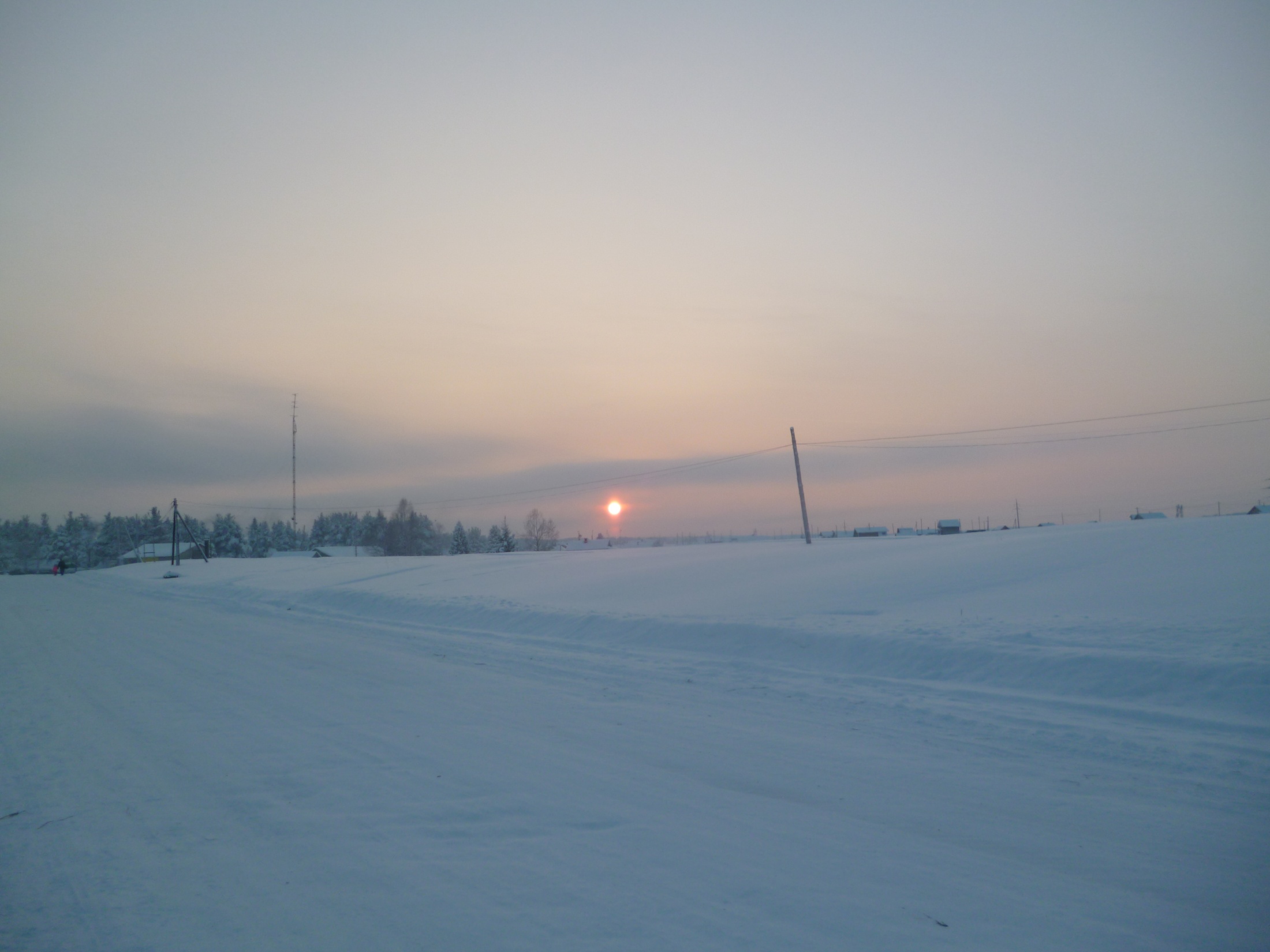 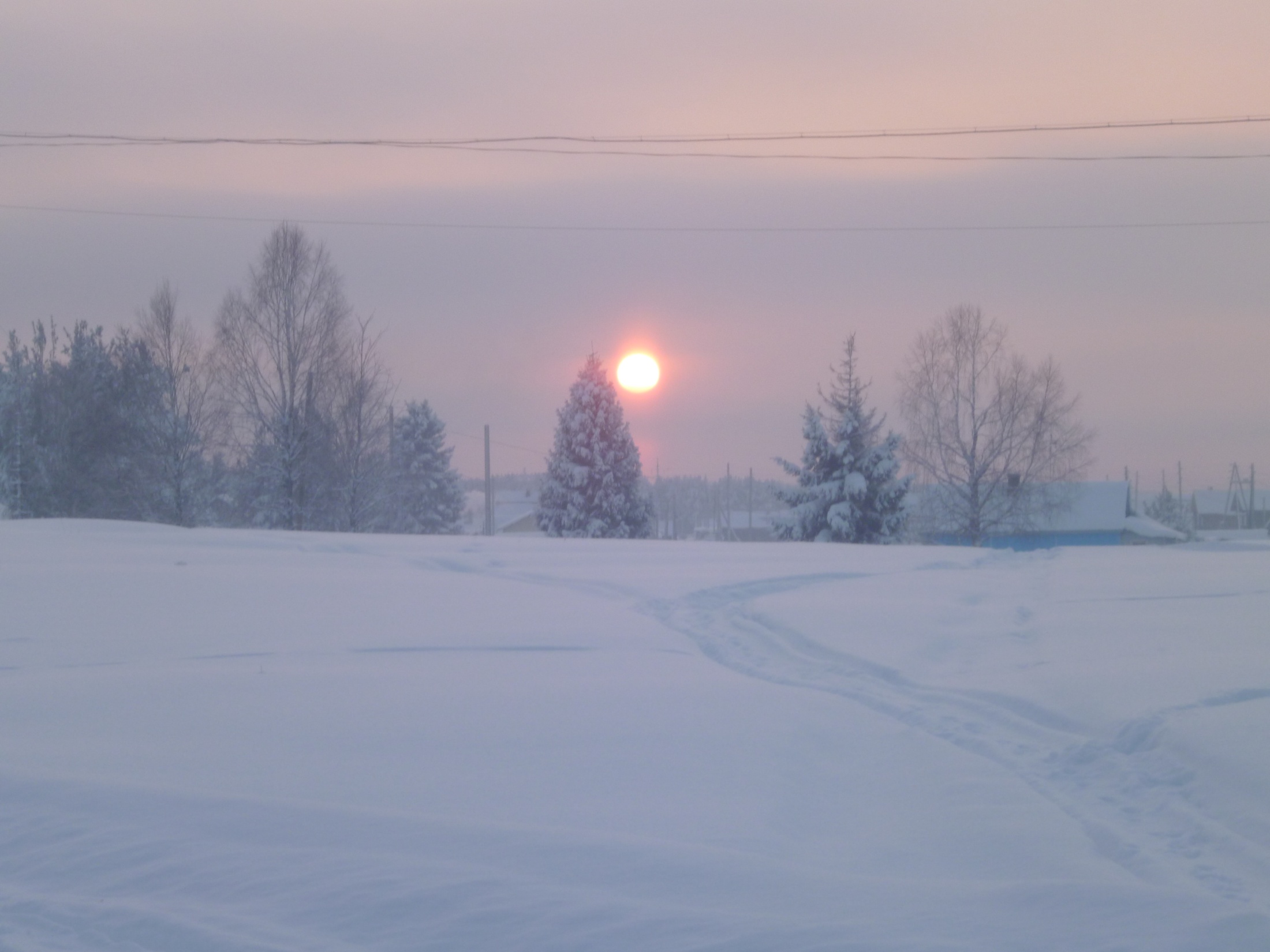 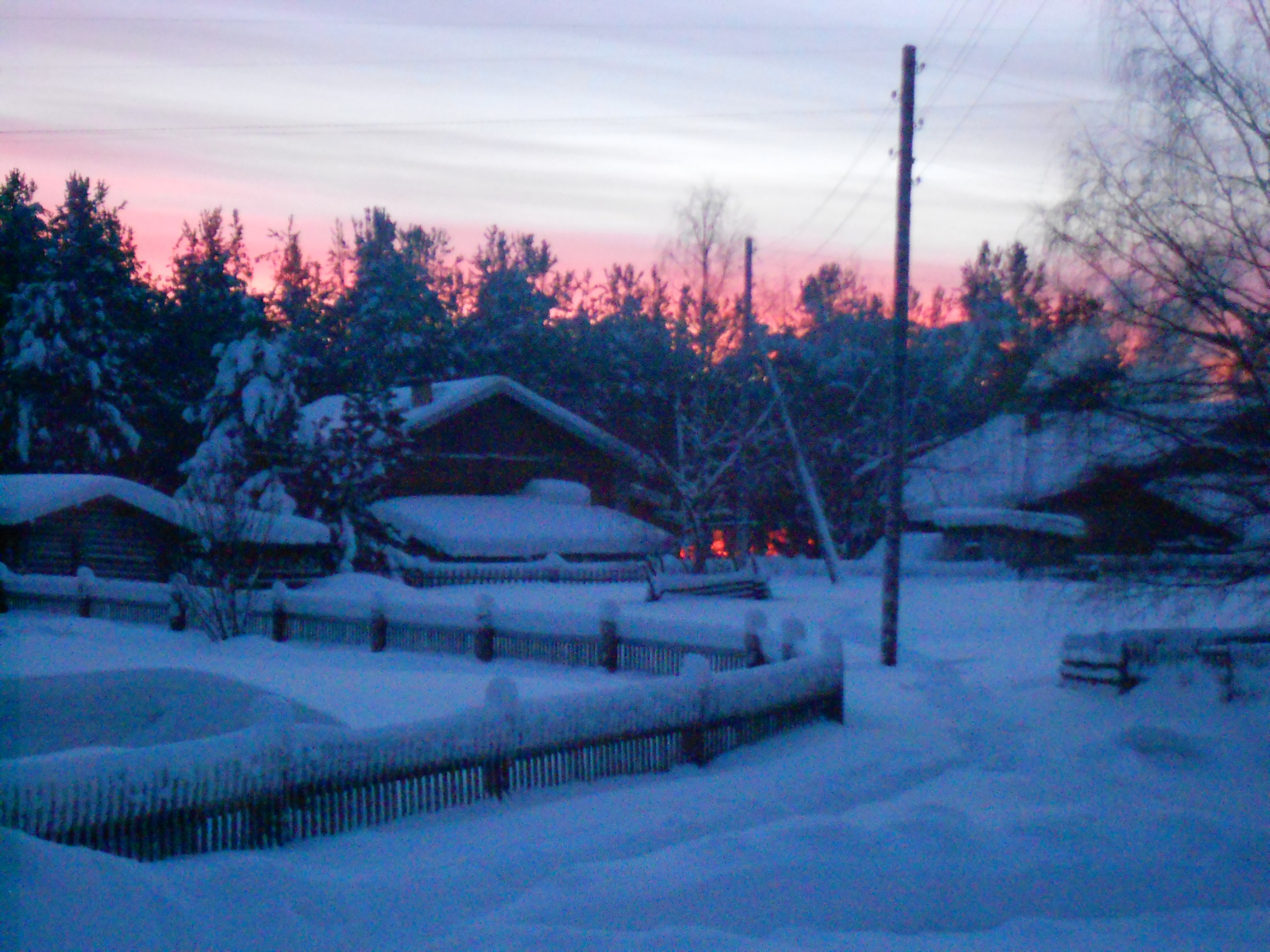 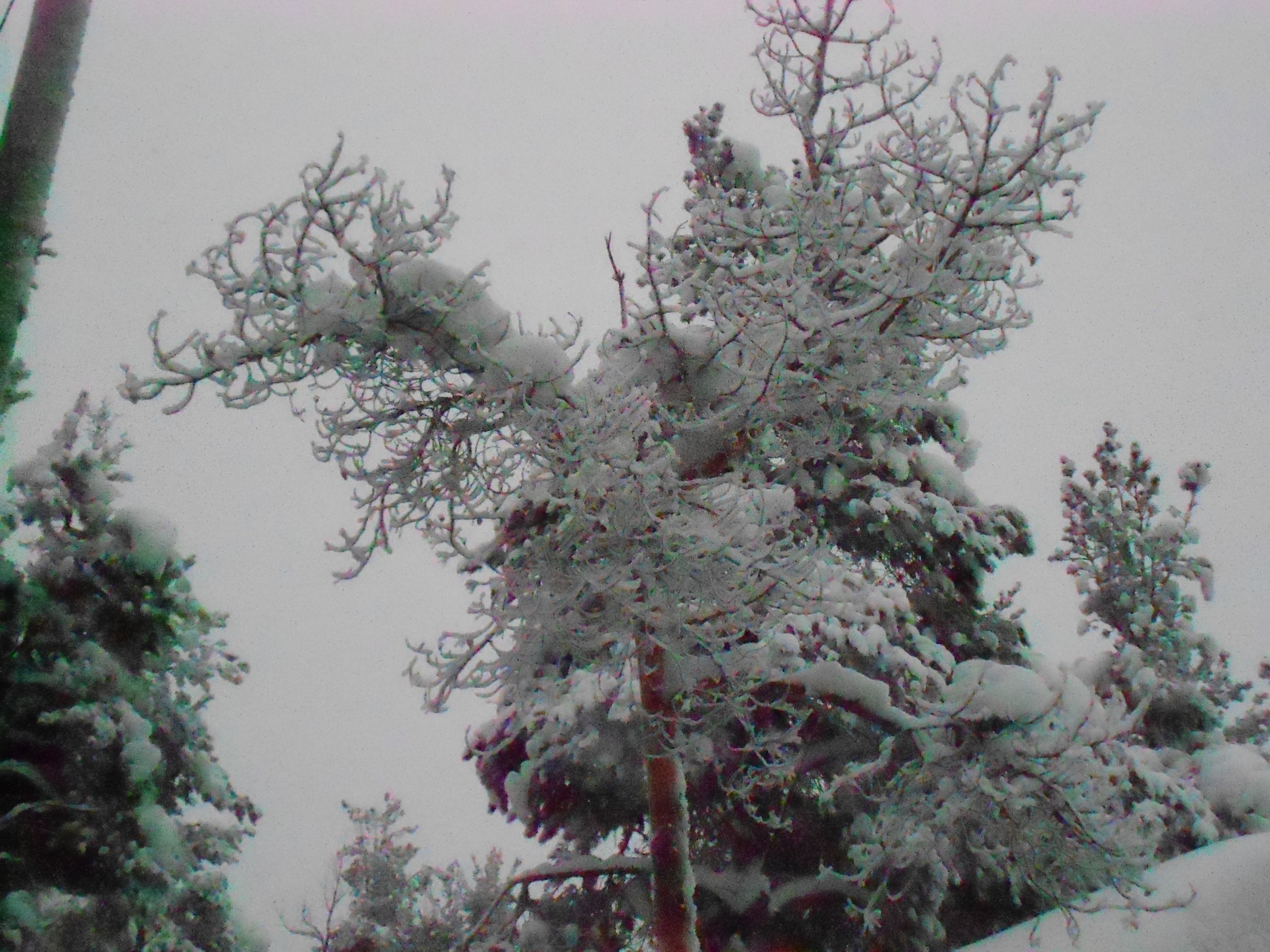